Rīgas Pļavnieku pamatskolasProjektu diena
2018.gada 28.martā.
4.a klase
28.03.2018.
Rīgas Pļavnieku pamatskolas Projektu diena
28.03.2018.
Rīgas Pļavnieku pamatskolas Projektu diena
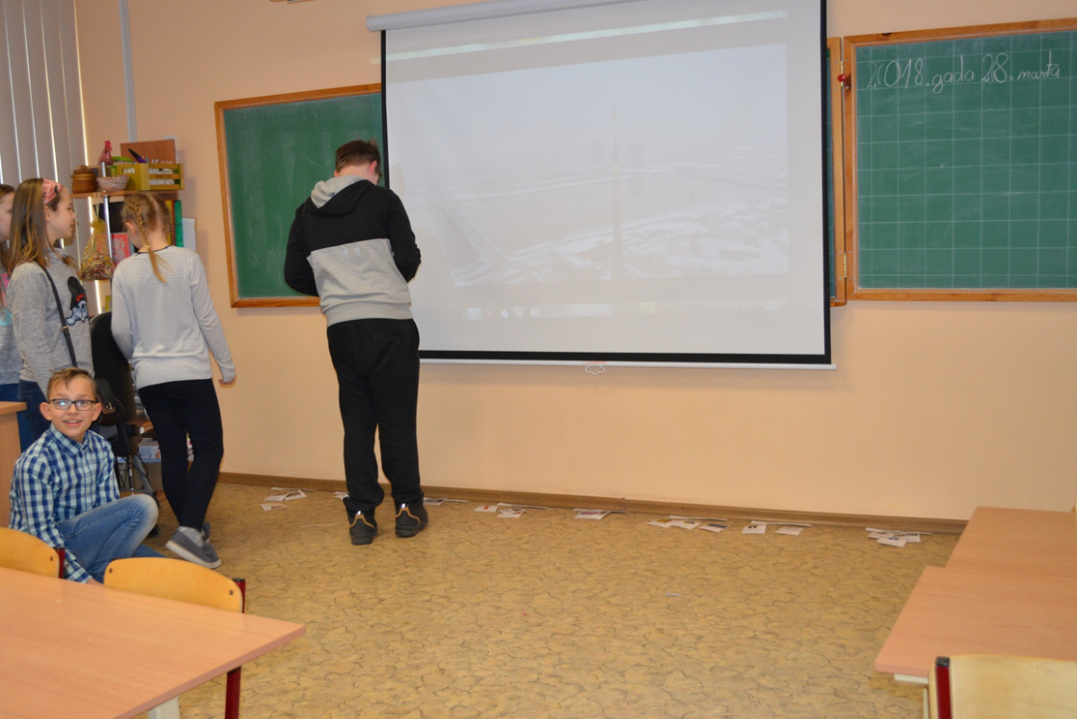 28.03.2018.
Rīgas Pļavnieku pamatskolas Projektu diena
4.b klase
28.03.2018.
Rīgas Pļavnieku pamatskolas Projektu diena
4.c klase
28.03.2018.
Rīgas Pļavnieku pamatskolas Projektu diena
28.03.2018.
Rīgas Pļavnieku pamatskolas Projektu diena
4.d klase
28.03.2018.
Rīgas Pļavnieku pamatskolas Projektu diena
28.03.2018.
Rīgas Pļavnieku pamatskolas Projektu diena
5.a klase
28.03.2018.
Rīgas Pļavnieku pamatskolas Projektu diena
28.03.2018.
Rīgas Pļavnieku pamatskolas Projektu diena
5.b klase
28.03.2018.
Rīgas Pļavnieku pamatskolas Projektu diena
28.03.2018.
Rīgas Pļavnieku pamatskolas Projektu diena
28.03.2018.
Rīgas Pļavnieku pamatskolas Projektu diena
5.c klase
28.03.2018.
Rīgas Pļavnieku pamatskolas Projektu diena
28.03.2018.
Rīgas Pļavnieku pamatskolas Projektu diena
6.a klase
28.03.2018.
Rīgas Pļavnieku pamatskolas Projektu diena
28.03.2018.
Rīgas Pļavnieku pamatskolas Projektu diena
6.b klase
28.03.2018.
Rīgas Pļavnieku pamatskolas Projektu diena
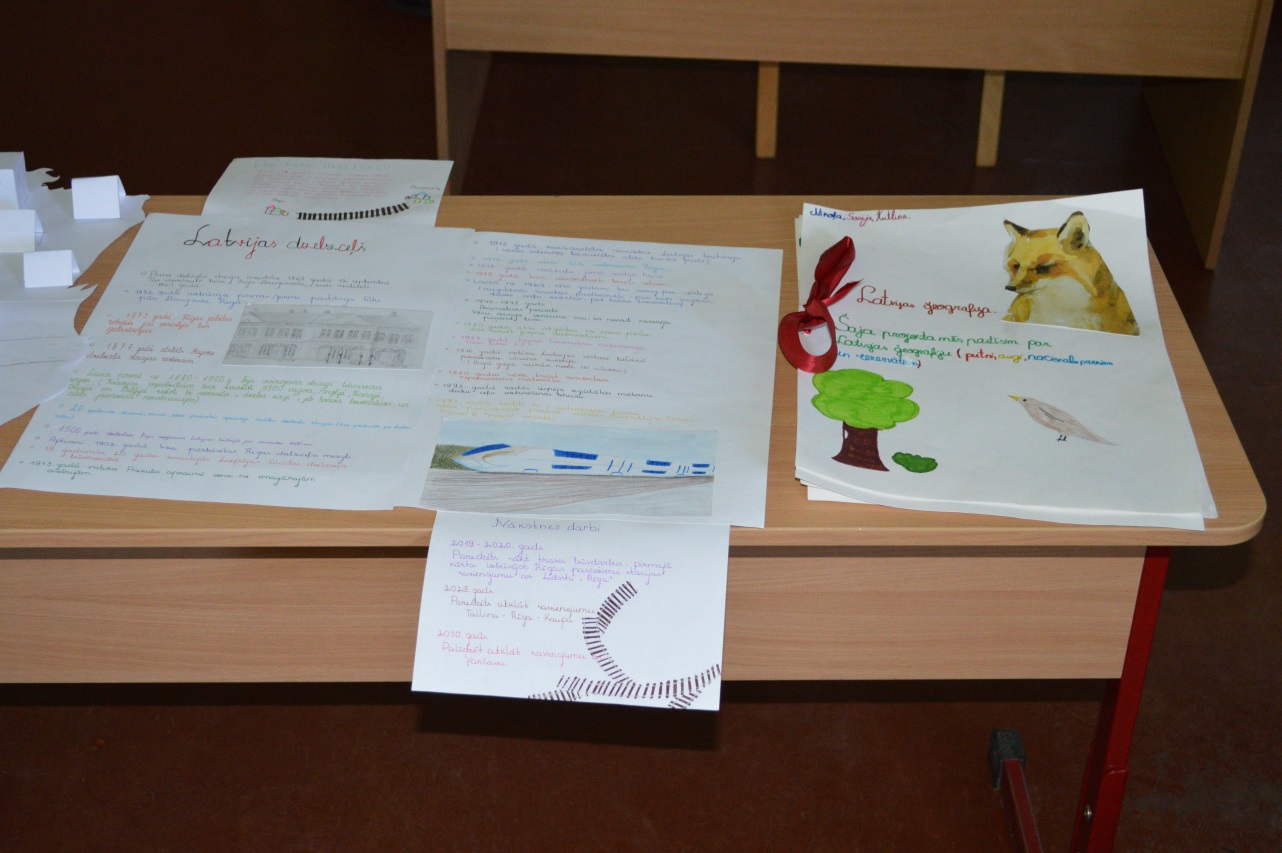 28.03.2018.
Rīgas Pļavnieku pamatskolas Projektu diena
28.03.2018.
Rīgas Pļavnieku pamatskolas Projektu diena
6.c klase
28.03.2018.
Rīgas Pļavnieku pamatskolas Projektu diena
28.03.2018.
Rīgas Pļavnieku pamatskolas Projektu diena
7.a klase
28.03.2018.
Rīgas Pļavnieku pamatskolas Projektu diena
28.03.2018.
Rīgas Pļavnieku pamatskolas Projektu diena
7.b klase
28.03.2018.
Rīgas Pļavnieku pamatskolas Projektu diena
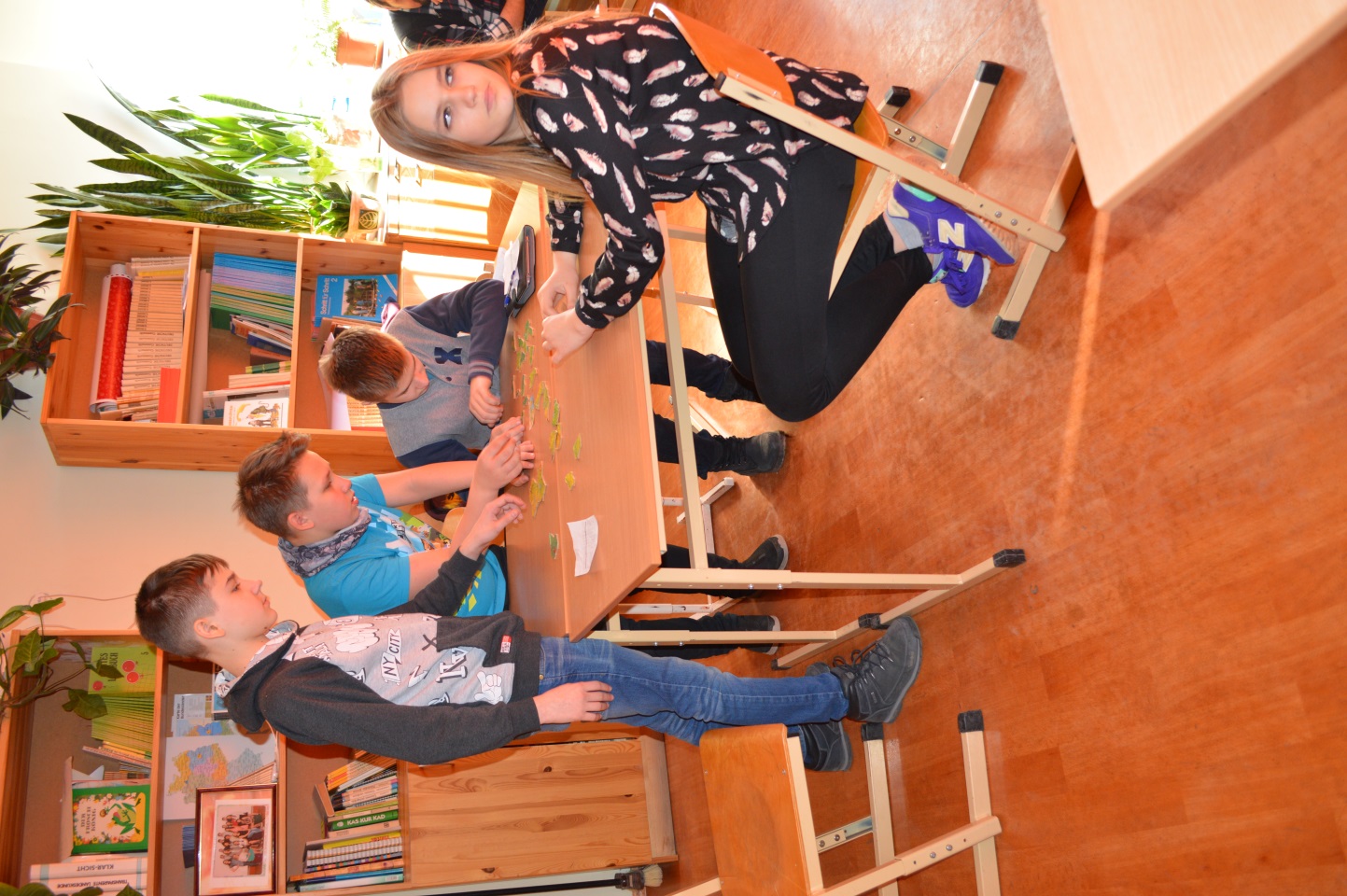 28.03.2018.
Rīgas Pļavnieku pamatskolas Projektu diena
28.03.2018.
Rīgas Pļavnieku pamatskolas Projektu diena
7.c klase
28.03.2018.
Rīgas Pļavnieku pamatskolas Projektu diena
Paldies par ieguldīto darbu!
28.03.2018.
Rīgas Pļavnieku pamatskolas Projektu diena